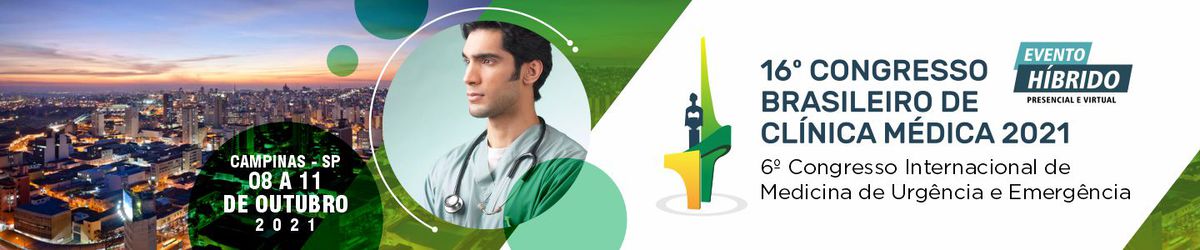 ‘’Uma evolução clínica atípica da doença de Buerger’’
Rafaela Alves Pelizzaro; ¹Thyago Henrique Neves da Silva Filho; ¹Yago Hiroshi Takemoto; ¹Igor Costa Gomes; ¹Daniel Francisco Pereira de Assis; ¹Universidade José do Rosário Vellano, Alfenas- MG.
Discussão
Introdução/Fundamentos
A TAO é uma doença caracterizada por dor intensa devido ao quadro isquêmico nas extremidades, com temperatura e pulsos reduzidos. Nos raros episódios em que há obstrução vascular do trato gastrointestinal, o quadro apresenta-se como um abdome agudo isquêmico. Sendo assim, destacam-se dois pontos raros do caso descrito. O primeiro é acometimento de uma artéria de grande calibre, a aorta abdominal, sendo uma das exceções. E o segundo é a manifestação ter ocorrido após quatro anos do paciente ter cessado o tabagismo, destoando da literatura, que sustenta uma regressão da enfermidade após cessação do tabagismo, não havendo, no entanto, estudos que elucidam a reatividade da doença.
A tromboangeite obliterante (TAO) é uma patologia inflamatória que ocorre a partir da formação de trombos não ateroscleróticos de pequenas e médias artérias, cujo o uso do tabaco é o principal fator de risco. O acometimento de vasos de grande calibre foram raramente descritos na literatura e o prognóstico da doença tende a ser favorável após a interrupção do tabagismo.
Objetivos
O relato em questão tem como finalidade descrever um caso raro de um paciente diagnosticado com tromboangeíte que teve o acometimento de dois vasos de grande calibre, aorta abdominal e mesentérica superior, mesmo após quatro anos da interrupção do tabagismo.
IMAGEM ILUSTRATIVA
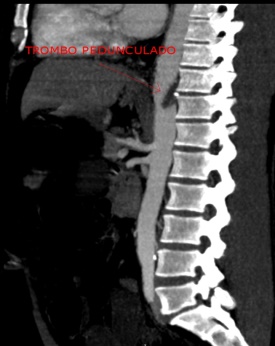 Relato de caso
Homem, 38, com queixa de dor abdominal há 03 meses com piora progressiva, distensão e sudorese. Ao exame apresentava-se pálido, torporoso e com dor a palpação difusa do abdome. Relatou história pregressa de TAO com amputação prévia de MID, acima do joelho, e interrupção do tabagismo há quatro anos. Optou-se pela realização de TC abdominal que evidenciou uma complicação rara em conduto arterial de alta pressão e fluxo, sendo essa a formação de trombo pedunculado na artéria aorta abdominal e presença de êmbolos na artéria cólica direita e ramos distais da artéria mesentérica superior. Foi realizado laparotomia exploradora, evidenciando isquemia e necrose extensa em intestino delgado, optou-se por enterectomia segmentar e enteroanastomose latero-lateral com grampeador linear. Em pós-operatório imediato, as extremidades estavam frias com aumento do tempo de preenchimento capilar do MIE, perda da sensibilidade e da função motora a partir do tornozelo E. Ademais, foi visto trombo ao nível da fossa poplítea por US e realizou-se embolectomia. Em TC de controle após 07 dias foi visto dissolução do trombo, mas com permanência de êmbolos em ramos distais da mesentérica superior, houve nova formação de trombo em artéria femoral superficial e profunda de MIE, levando à amputação do membro ao nível da coxa. Posteriormente o paciente apresentou melhora clínica, recebendo alta hospitalar e seguimento ambulatorial com cirurgião vascular.
Figura 1. tomografia computadorizada evidenciando trombo pedunculado na artéria aorta abdominal no nível dos corpos vertebrais T10-T11.
Conclusões/Considerações Finais
Destacam-se dois pontos raros do caso relatado. O primeiro é acometimento da aorta abdominal, por ser uma artéria de grande calibre. E o segundo é a manifestação ter ocorrido quatro anos após o paciente ter cessado o tabagismo.
Referências Bibliográficas
1. Faeze Fakour; Bahare Fazeli. Visceral bed involvement in thromboangiitis obliterans: a systematic review. Vascular Health and Risk Management. Azadi Square. 2019:15 317–353.
2. RIVERA-CHAVARRÍA, Ignacio J.; BRENES-GUTIÉRREZ, José D. Thromboangiitis obliterans (Buerger's disease). Annals of Medicine and Surgery, v. 7, p. 79-82, 2016.
3. LE JONCOUR, Alexandre et al. Long‐Term Outcome and Prognostic Factors of Complications in Thromboangiitis Obliterans (Buerger's Disease): A Multicenter Study of 224 Patients. Journal of the American Heart Association, v. 7, n. 23, p. e010677, 2018.
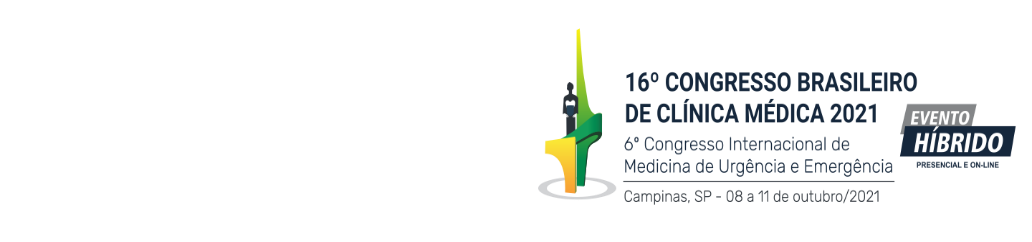